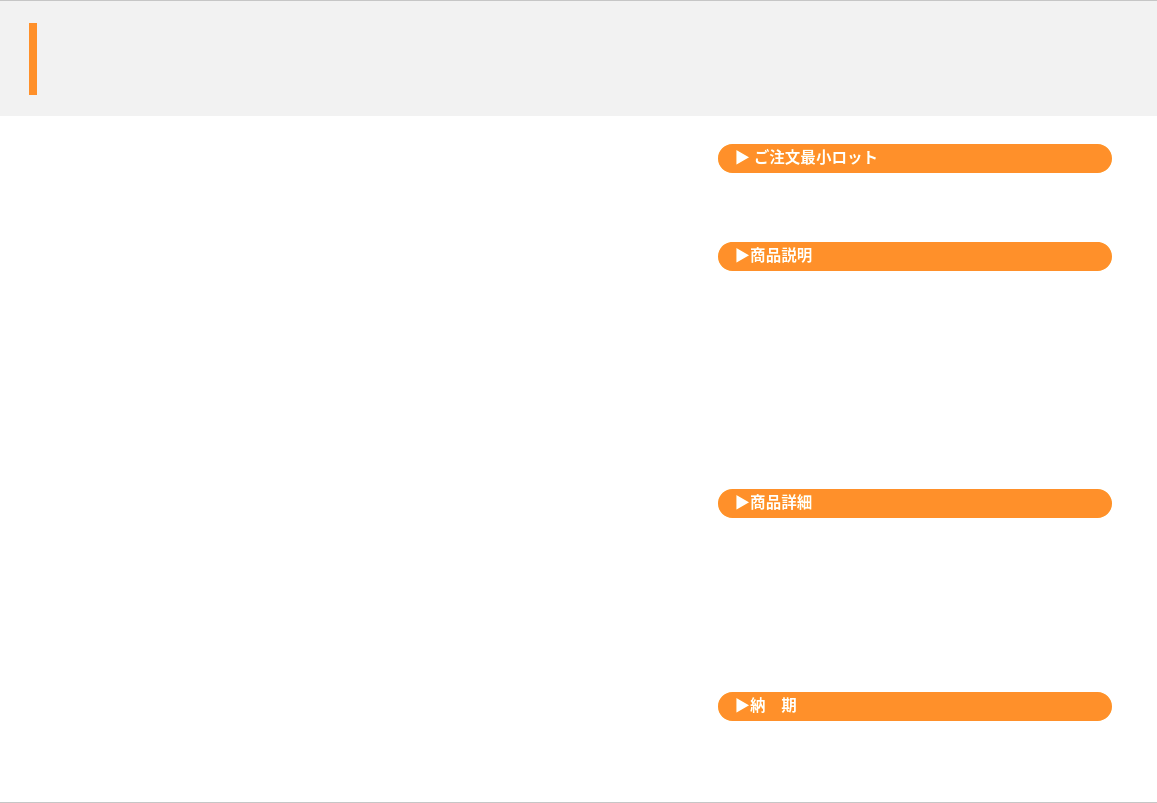 マグネットホワイトボード
ホワイトボードがマグネットに！！
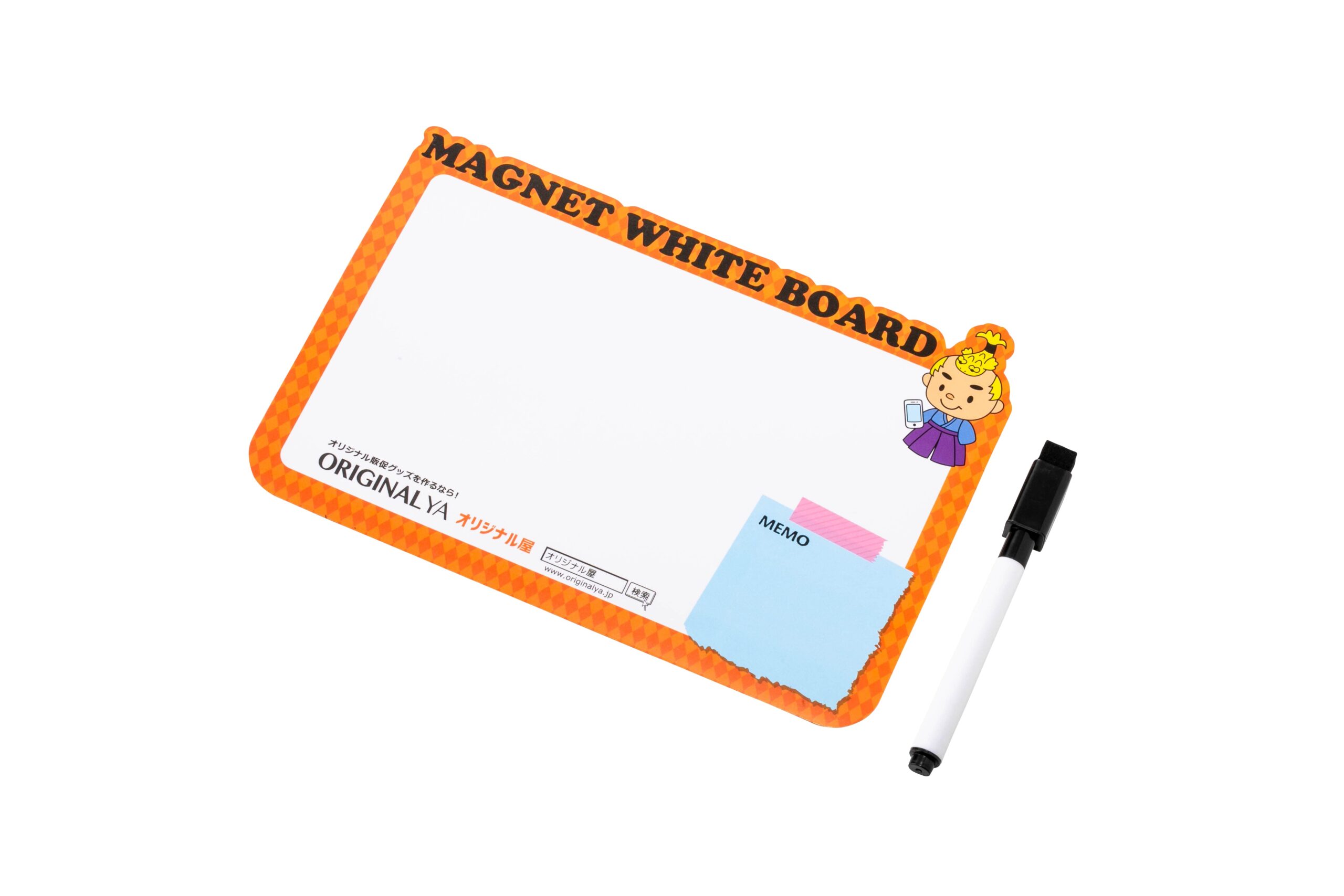 1,000個から
実用度が高い！
会社のデスクや冷蔵庫にホワイトボードがつけれる。マグネットなので取り外しが簡単！！あったら便利マグネットホワイトボード
受注生産なのでフルカラー印刷、オリジナル型作製が可能。
品　番　　org080
サイズ　　約210x297mm
材　質　　マグネット、紙、PP等
印　刷　　片面フルカラー
外　装　　個別PP袋入
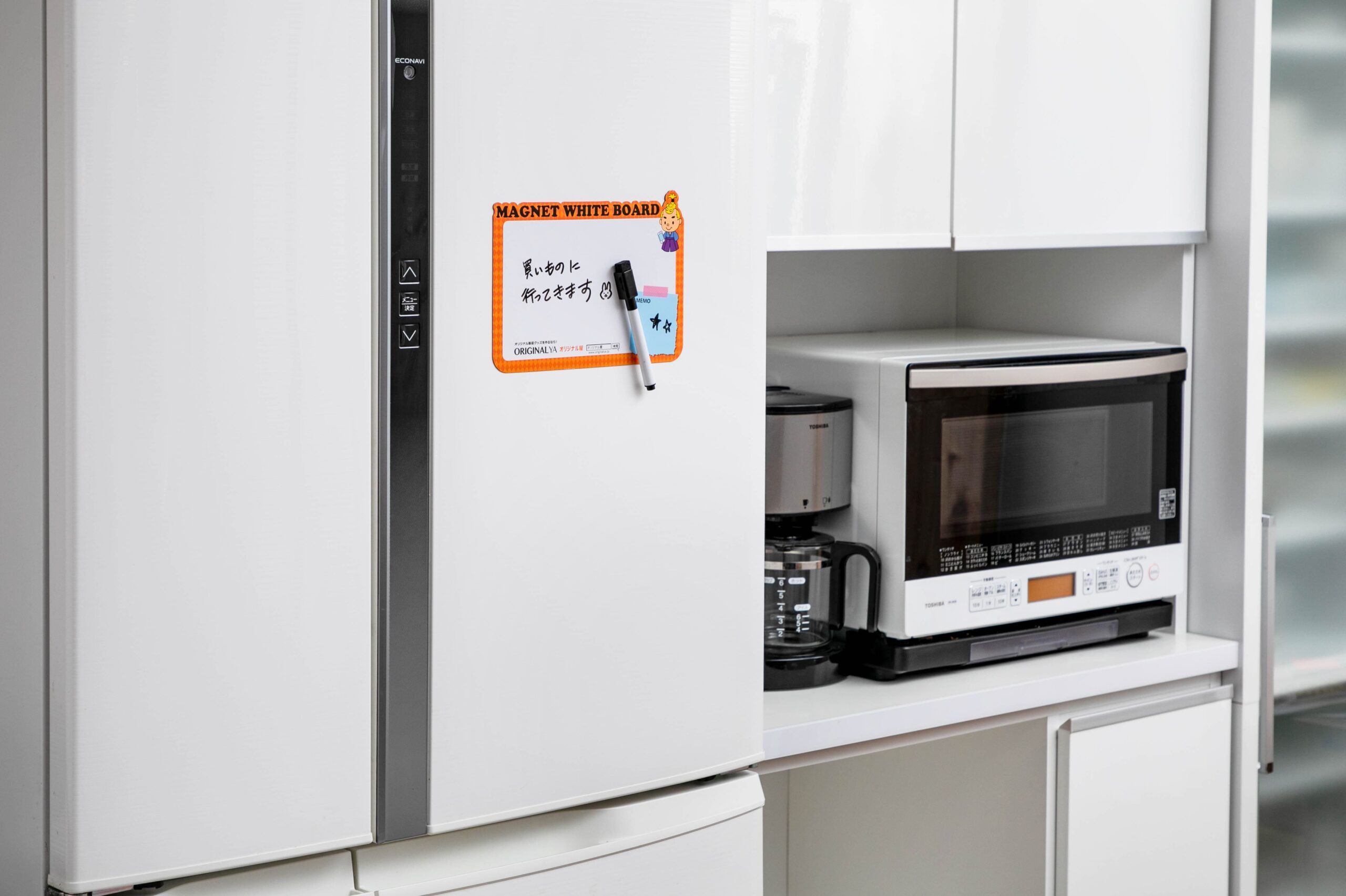 校了後約35日～